M
خلاصه ای از مقاله تحمل حدیث دکتر پاکتچی در دایره المعارف بزرگ اسلامی
محمد آشوری
تَحَمُّلِ حَدیث
اصطلاحی در علوم حدیث که ناظر به گونۀ پیوستگی میان هر راوی و شیخ در سلسلۀ اِسناد حدیث است.
3 بحث
اصل
اهمیت
تدوین
اصل مبحث تحمل حدیث در سطحی محدود از صدر اسلام وجود داشته است.
اصل
اهمیت
تدوین
با اهمیت یافتن اسناد از آغاز سدۀ 2ق روی به اهمیت نهاده است.
اصل
اهمیت
تدوین
اصل
با تدوین علم مصطلح الحدیث در اواسط سدۀ 4ق، مباحث آن نیز مدون شده است.
اهمیت
تدوین
اصل
نگاهی تحلیلی-تاریخی به سیر تدوین این اصطلاح
اهمیت
تدوین
نخستین زمینه ها
تعابیر مبهم: 
قال رسول الله...
عن رسول الله...
در نقل احادیث نبوی
تعبیر واضح
سمعت رسول الله...
نخستین زمینه ها
نگرانی اهل حدیث دربارۀ استفاده از تعابیر «قال» و «عن» و ابهام‌آلود بودن آنها به تدریج افزایش می‌یافت.
تعبیر «سمعت»، تعبیری رایج در زبان روزمره نیز بوده است.
باید توجه داشت که در عصر صحابه، چنین حساسیتی دربارۀ تعابیر وجود نداشته است.
نسبت میان کاربرد تعابیر می‌تواند دربارۀ توجه صحابه به نحوۀ تحمل حدیث تا اندازه‌ای گویا باشد.
نخستین زمینه ها
بسامد تعابیر مبهم و واضح در صحیحین
الگوی قابل انتظار در سلسله اسناد
عن – سمعت -قال
حدثنا – اخبرنا -...
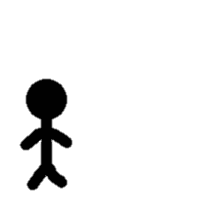 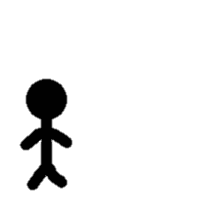 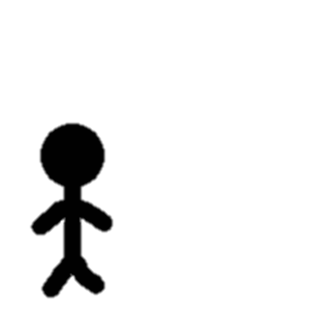 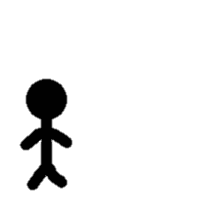 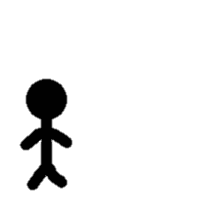 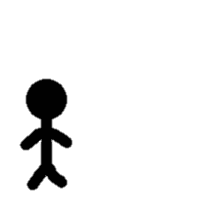 متن حدیث پیامبر(ص)
تعابیر در سلسله اسناد
تعبیر سمع بیشتر در اتصال بین صحابی و پیامبر دیده می شود،
و در اتصال بین صحابه و تابعین و طبقات آن ها عموماً تعبیر عن دیده می شود.
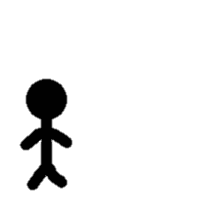 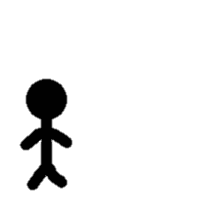 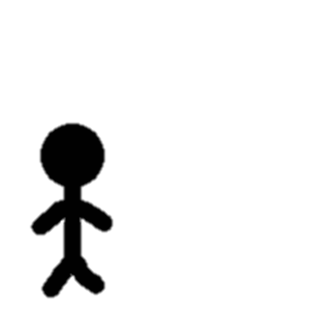 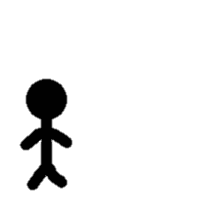 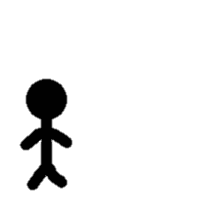 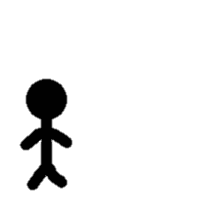 متن حدیث پیامبر (ص)
در این طبقات، تصریح به کیفیت تحمل، مورد توجه نبوده است.
چند نکته
استفاده از تعابیر اصطلاحی در ربع دوم از سدۀ دوم دیده می‌شود.
وجود اسنادی با تعابیری خلاف الگوی قابل انتظار غریب به نظر می رسد  و جای سوال دارد.
به نظر می‌رسد که جای گرفتن تعابیر اصطلاحی در تحمل طبقات کهن، از تصرفات پسین در سلسلۀ اسناد بوده باشد که برخی از راویان سدۀ 2ق را گرایش بدان بوده است.
نگاهی به تحولات
انتقال گفتمان ضرورت اسناد
توسط شعبه بن حجاج و...
سده 2 هجری
بوم های دیگر
بوم کوفه
بوم بصره
شعبه بن حجاج
کوشش در جهت نظام دهی به اسناد در حدیث
سعی در مطرح کردن موازین خاص برای اسناد
تأکید بر استفاده از الفاظ با وضوح کافی در نقل احادیث
و...
نسل بعد از شعبه
سوء اسفاده ها و نگرانی از گسترش اسانید ساختگی – روی آوردن به جعل اسناد یا تدلیس
ابوحنیفه
عبدالله بن مبارک مروزی
شکل‌گیری معیارهای تحمل حدیث، به تدریج صورت گرفته است.
تحولات
ضرورت ساماندهی روشهایی کارآمدتر
فرابومی شدن احادیث
تدوین کتب مدون در مصطلح الحدیث،
ابن خلاد رامهرمزی و...
مسند نویسی
کتب جامع و سنن
صحاح سته
اوج اهمیت دهی به معیارهای تحمل حدیث
برخی نکته ها
اختلافات در کاربرد مصطلحات تحمل و برداشت از آن ها (مثل حدثنا و اخبرنا – عن و معنعن در بین شیعه و اهل سنت)
متکامل شدن مباحث حول این اصطلاحات در طول زمان (اهلیت و سن و...)
کاربرد تعبیر «اخبرنا» در فهارس امامی سدۀ 5ق، چنان گسترده است که گویی به نوعی روایت به اجازه اشعار دارد. این همان شیوۀ انتقال کتب نزد متقدمان امامیه است که بخش مهمی از نقد حدیث نزد آنان، بر مبنای آن استوار بوده است. همچنین تعبیر «قال» در نقل به وجاده نیز به کار رفته است.
اللهم صل علی محمد و آل محمد و عجل فرجهم